A temps nouveaux Belgique nouvelle : votez socialiste (ARC-C AFF ELE 0355)
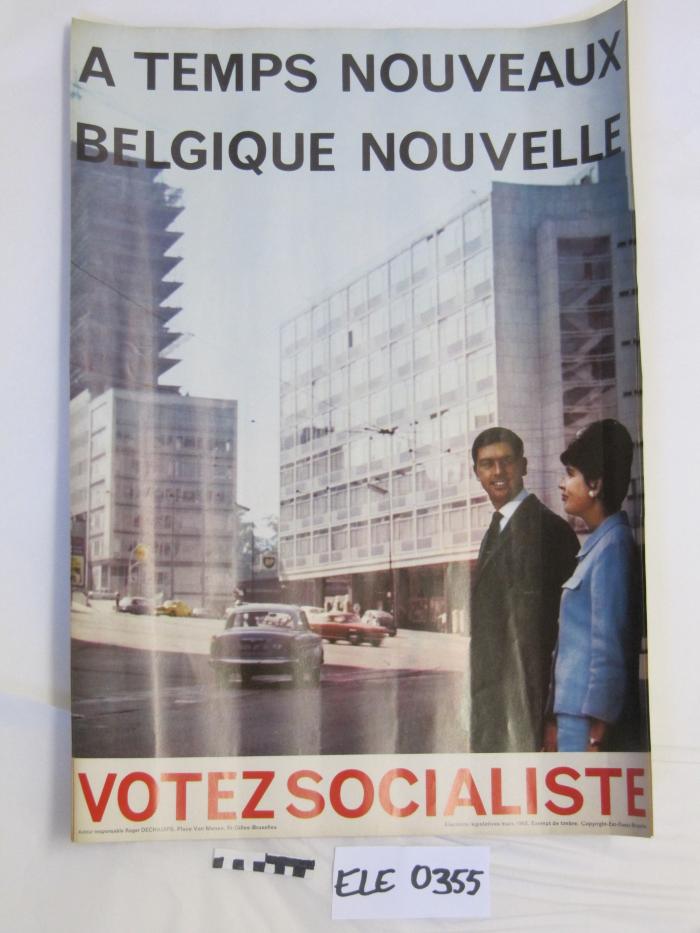 23 mai : votez socialiste (ARC-C AFF ELE 0400)
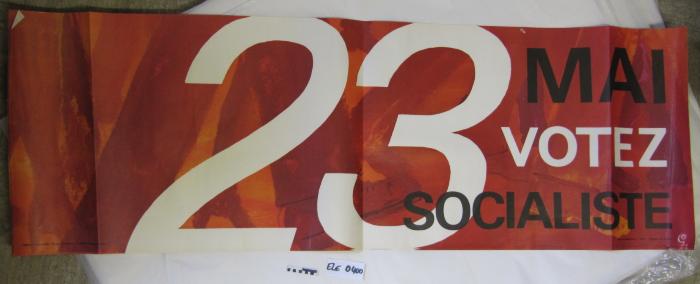 Pour son avenir : votez socialiste (ARC-C AFF ELE 0403)
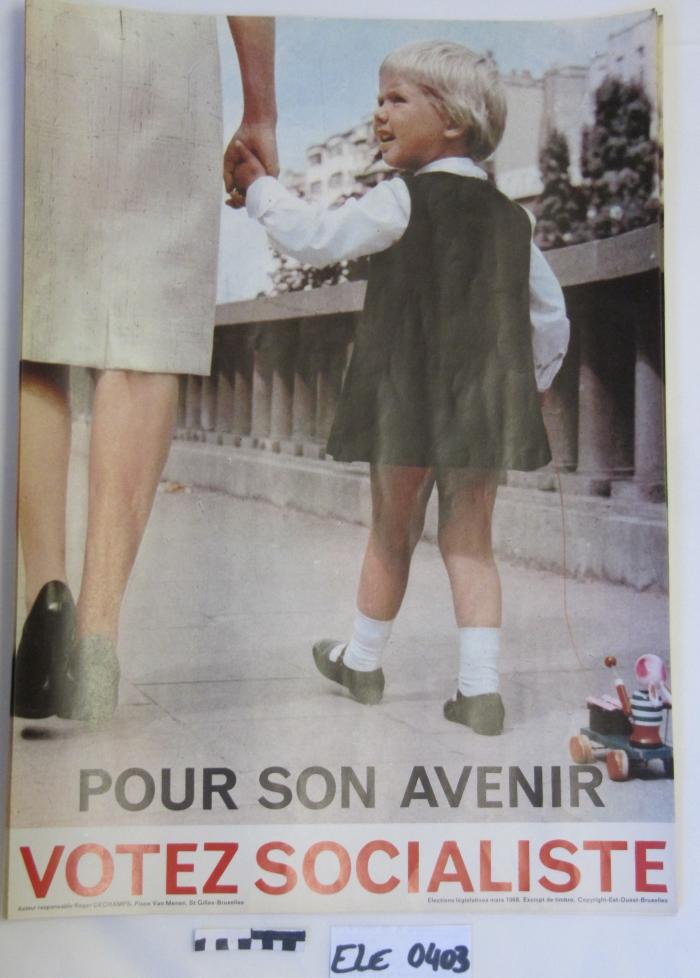